大中票券債券市場展望雙週報
2022/09/19
Peter Tsai
市場回顧
最近二週，美公債10y利率呈現持續走揚的趨勢。8月份美國CPI數據年增率雖有下降但高於預期，且核心CPI年增率仍較前期高，其中房租年增率再創高，給市場帶來9月FOMC升息4碼的預期。上週五美債10y利率收在3.4494%。台灣公債利率近期也反映美債走勢，呈現補漲行情。上週，10y利率收在1.3651%，5y收在1.30%。
歐債十年期利率走勢圖
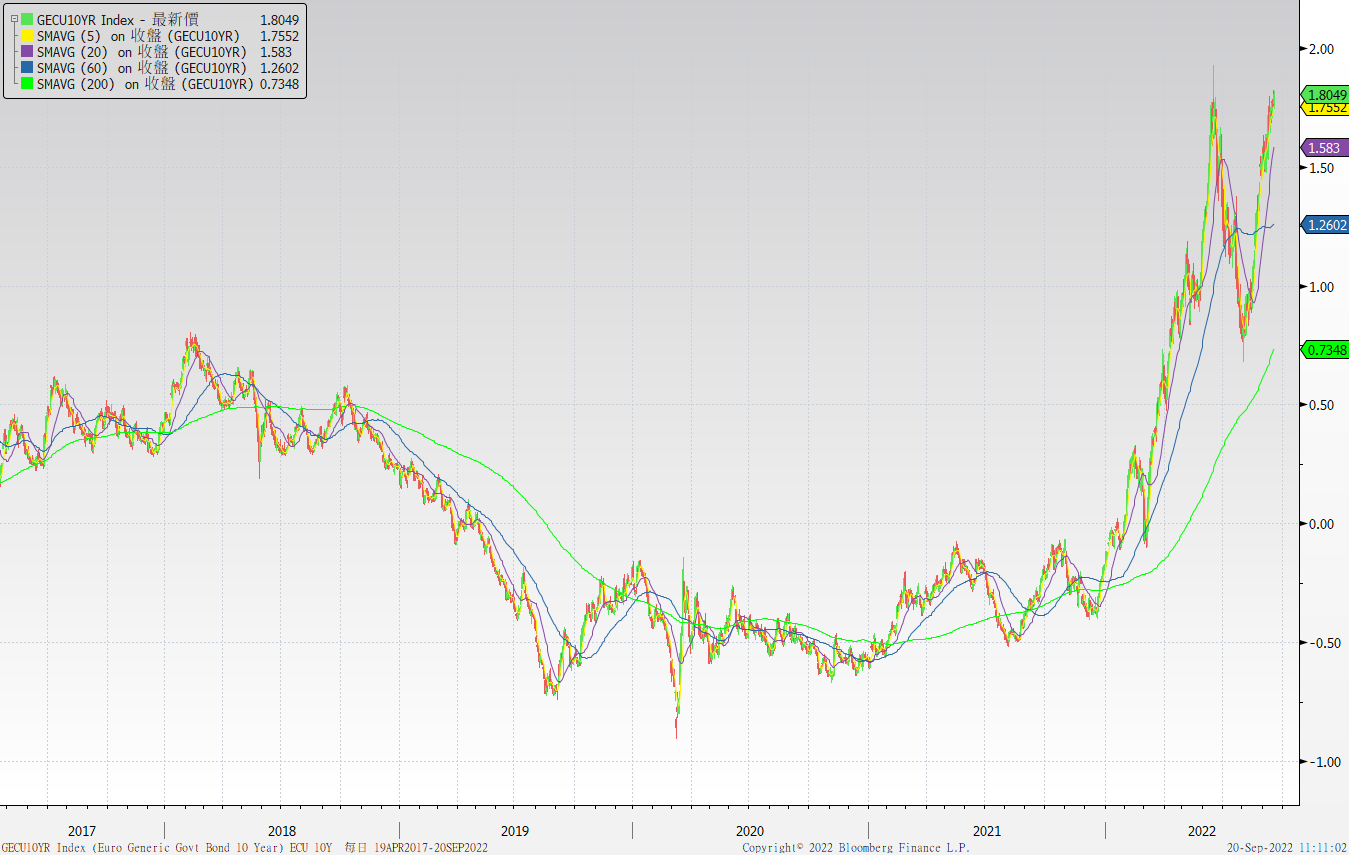 美債十年期利率走勢圖
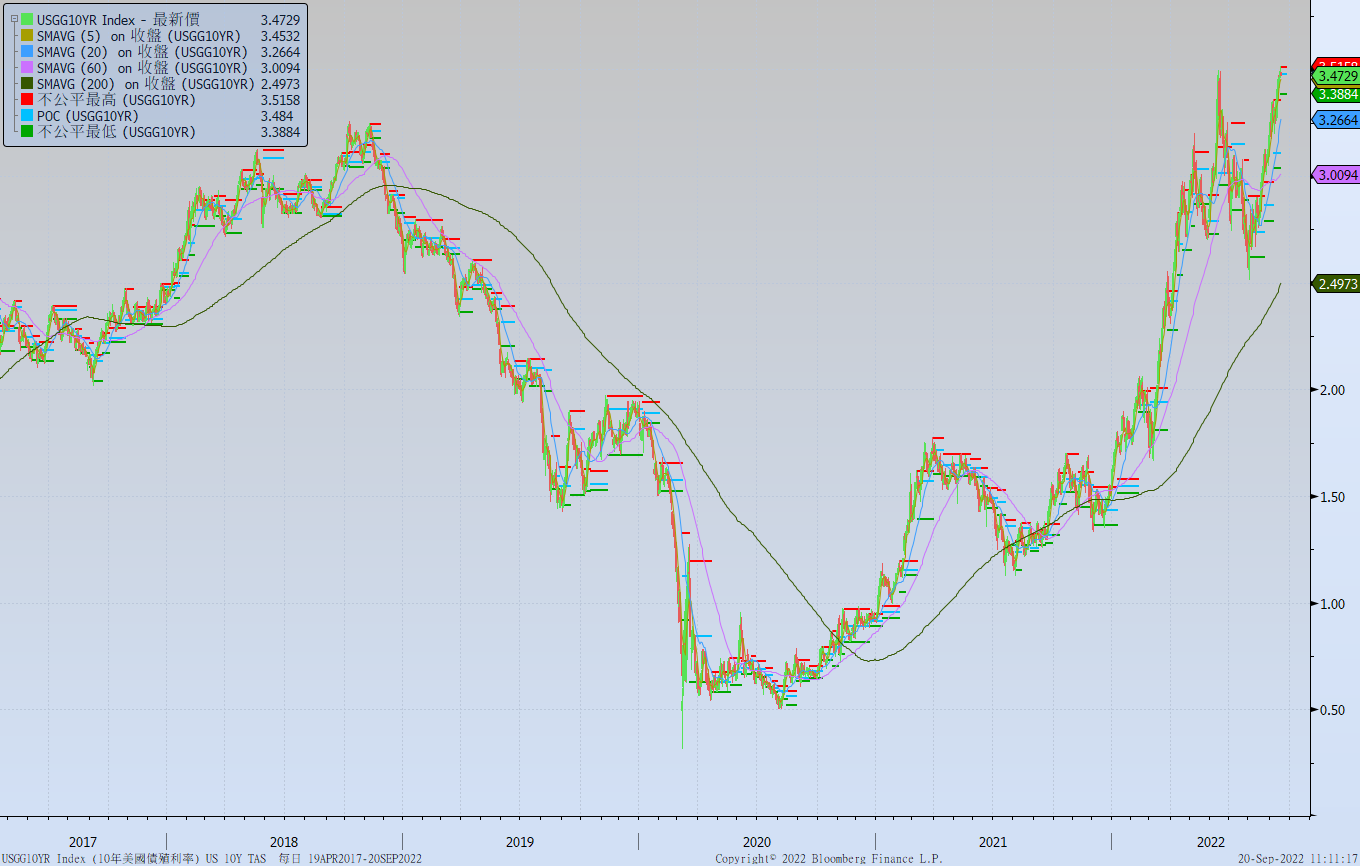 日債十年期利率走勢圖
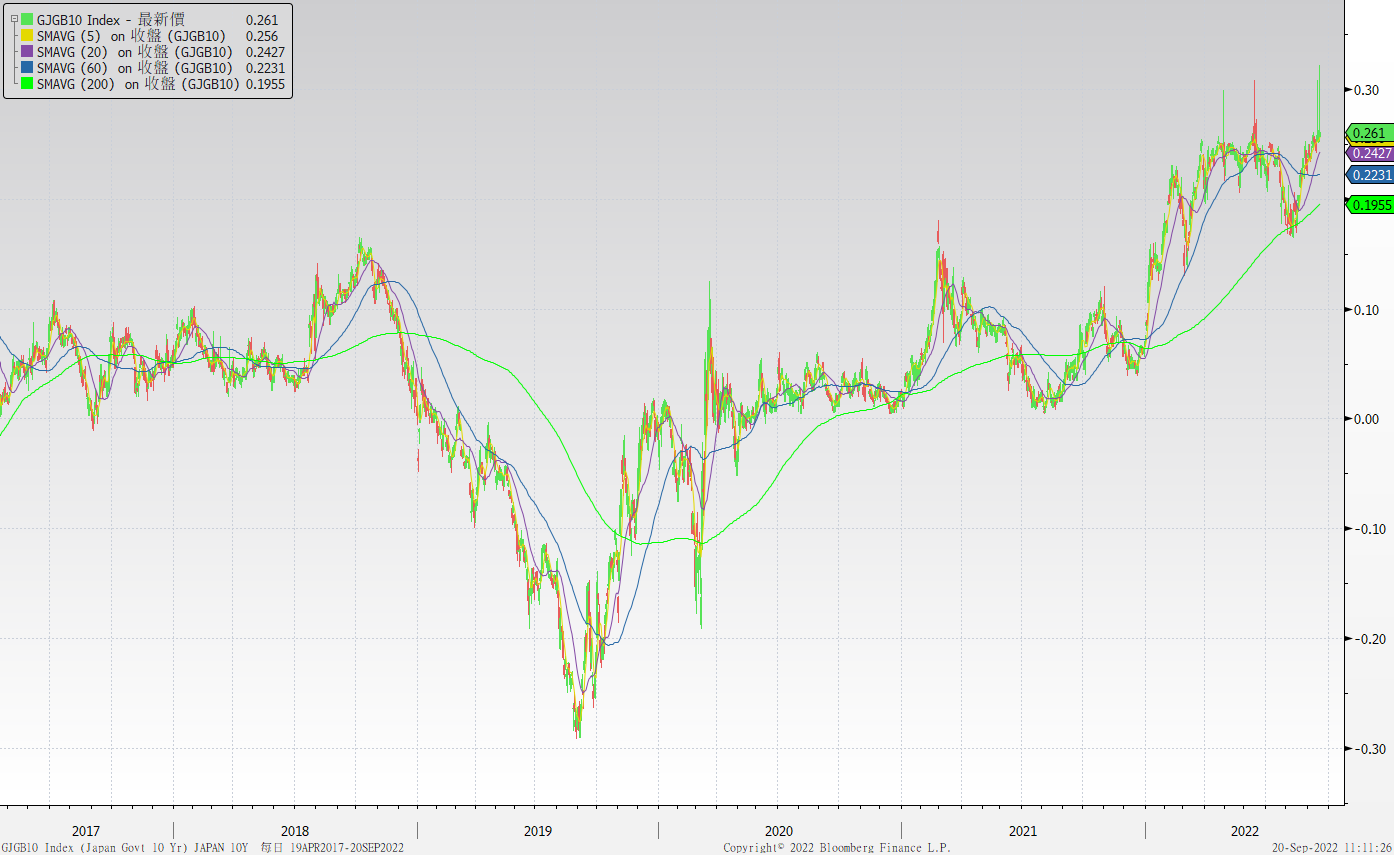 台債十年期利率走勢圖
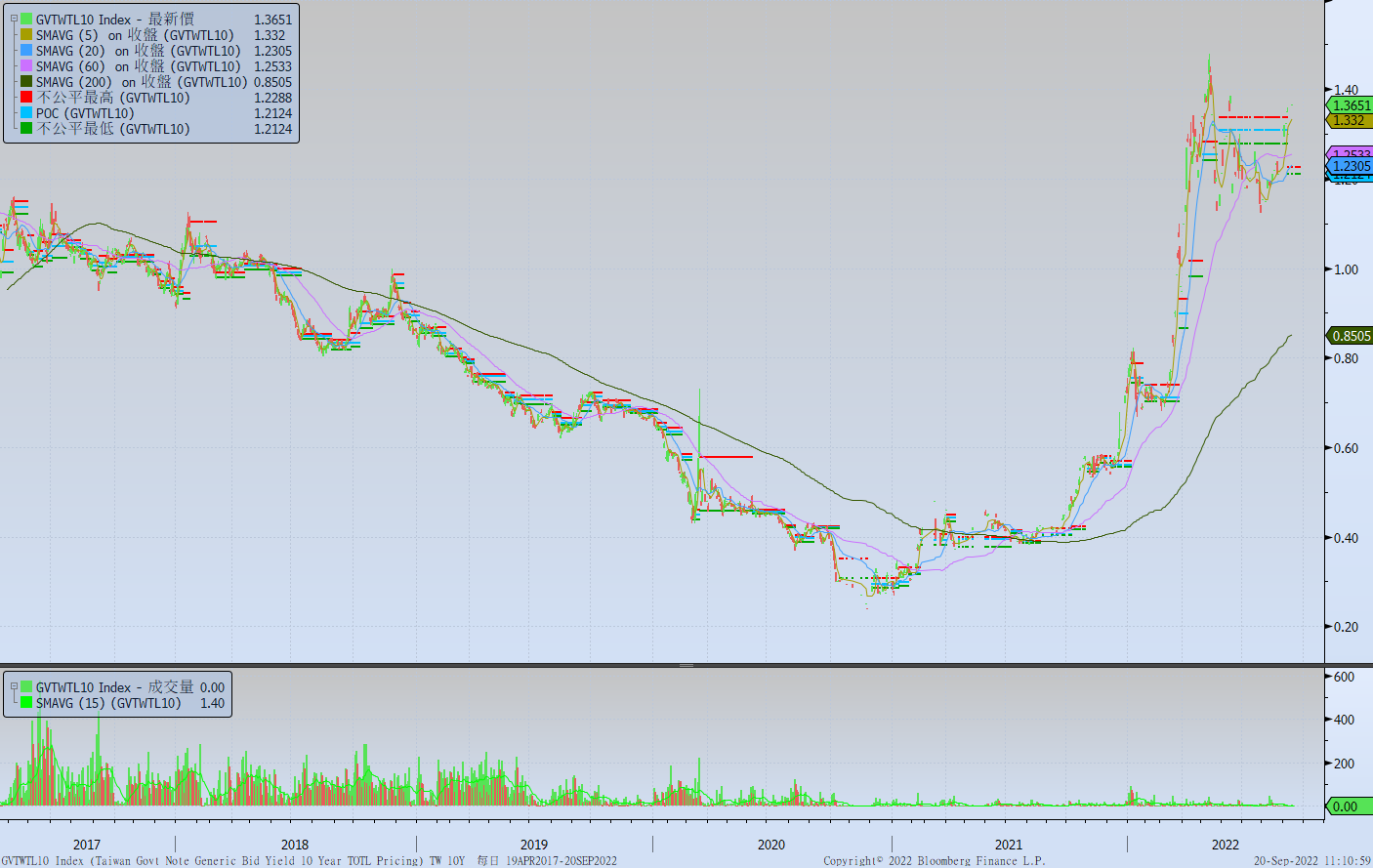 主要國家殖利率曲線
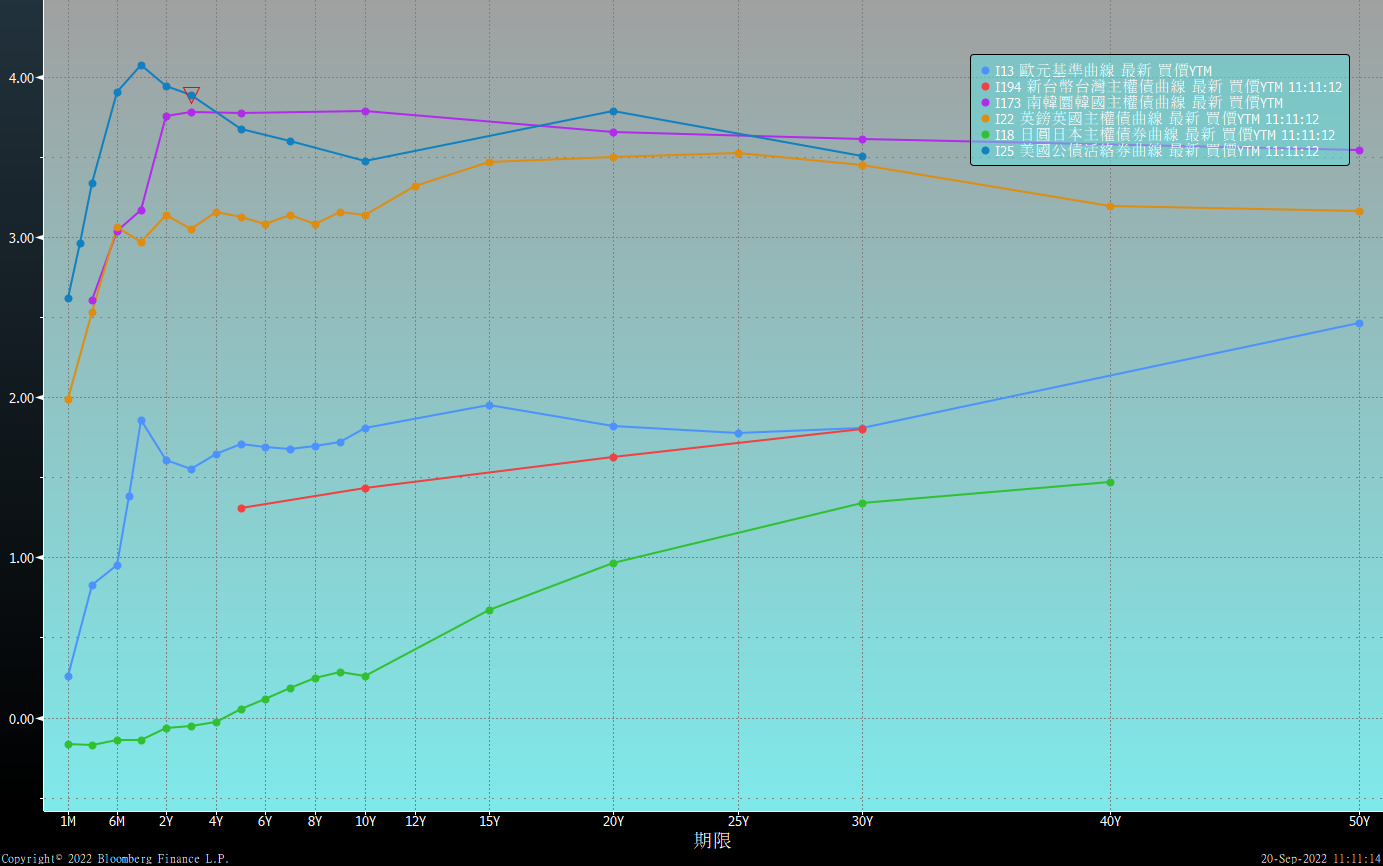 原物料指數
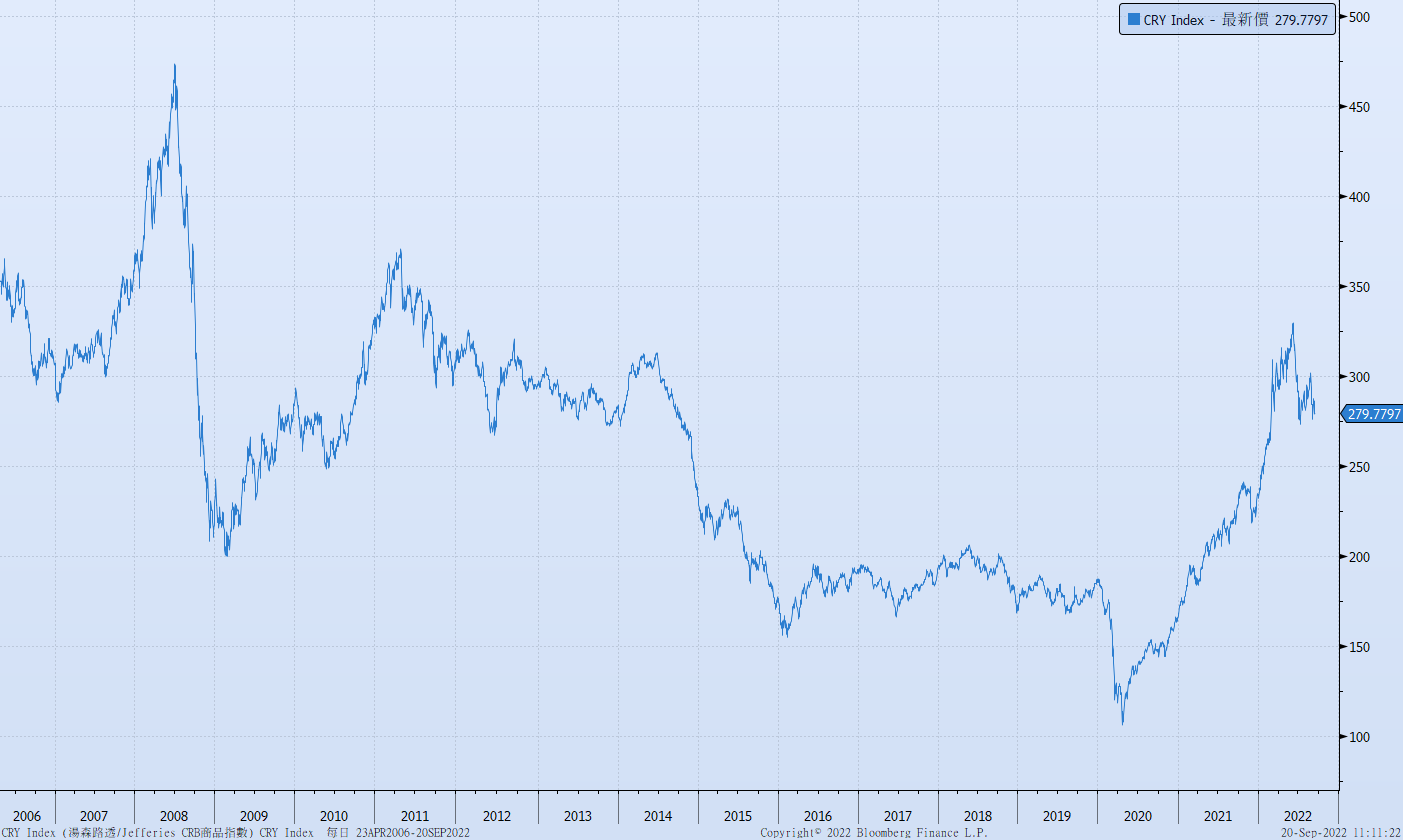 美國GDP成長率
密大消費信心
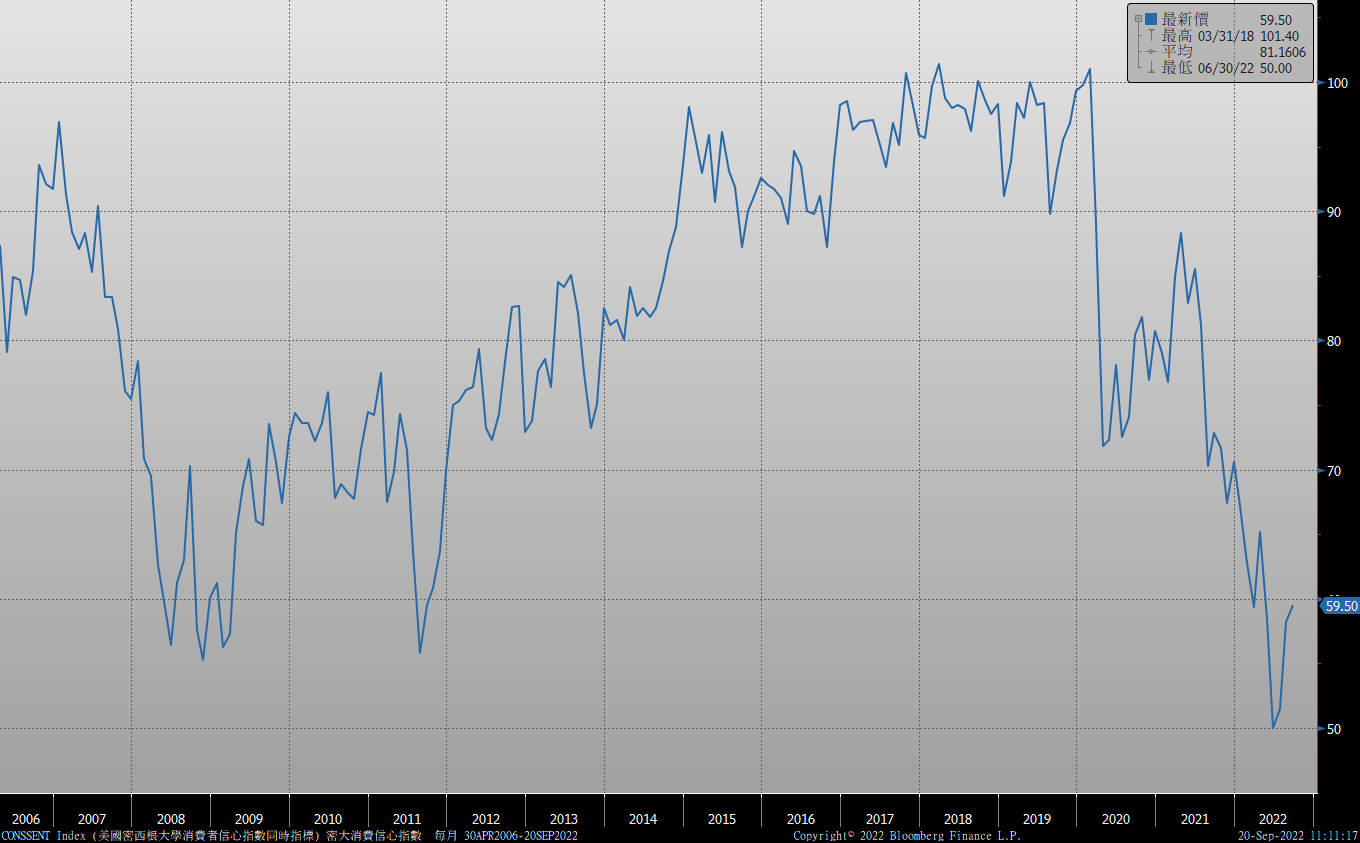 美國個人消費支出核心平減指數 經季調(年比)
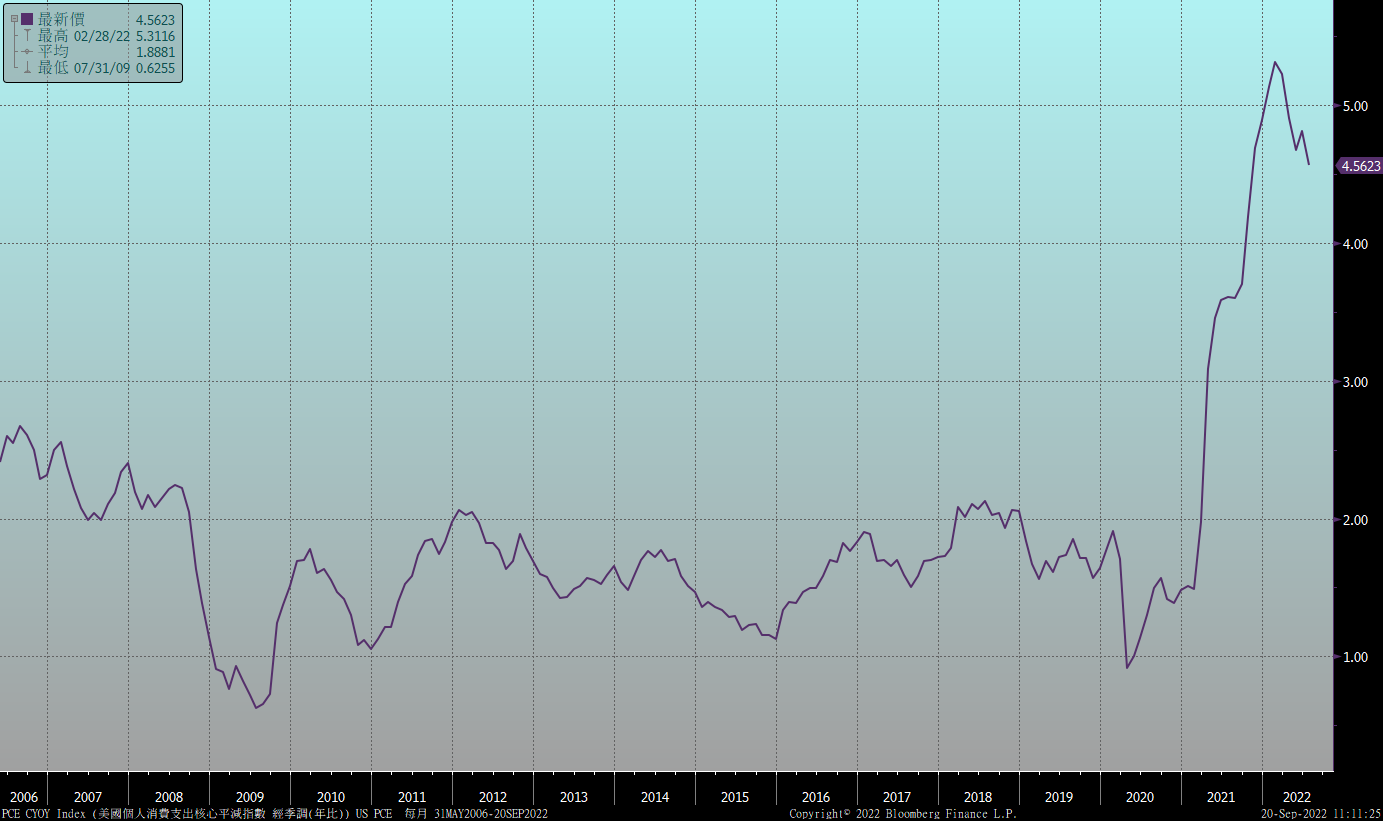 美國就業情況
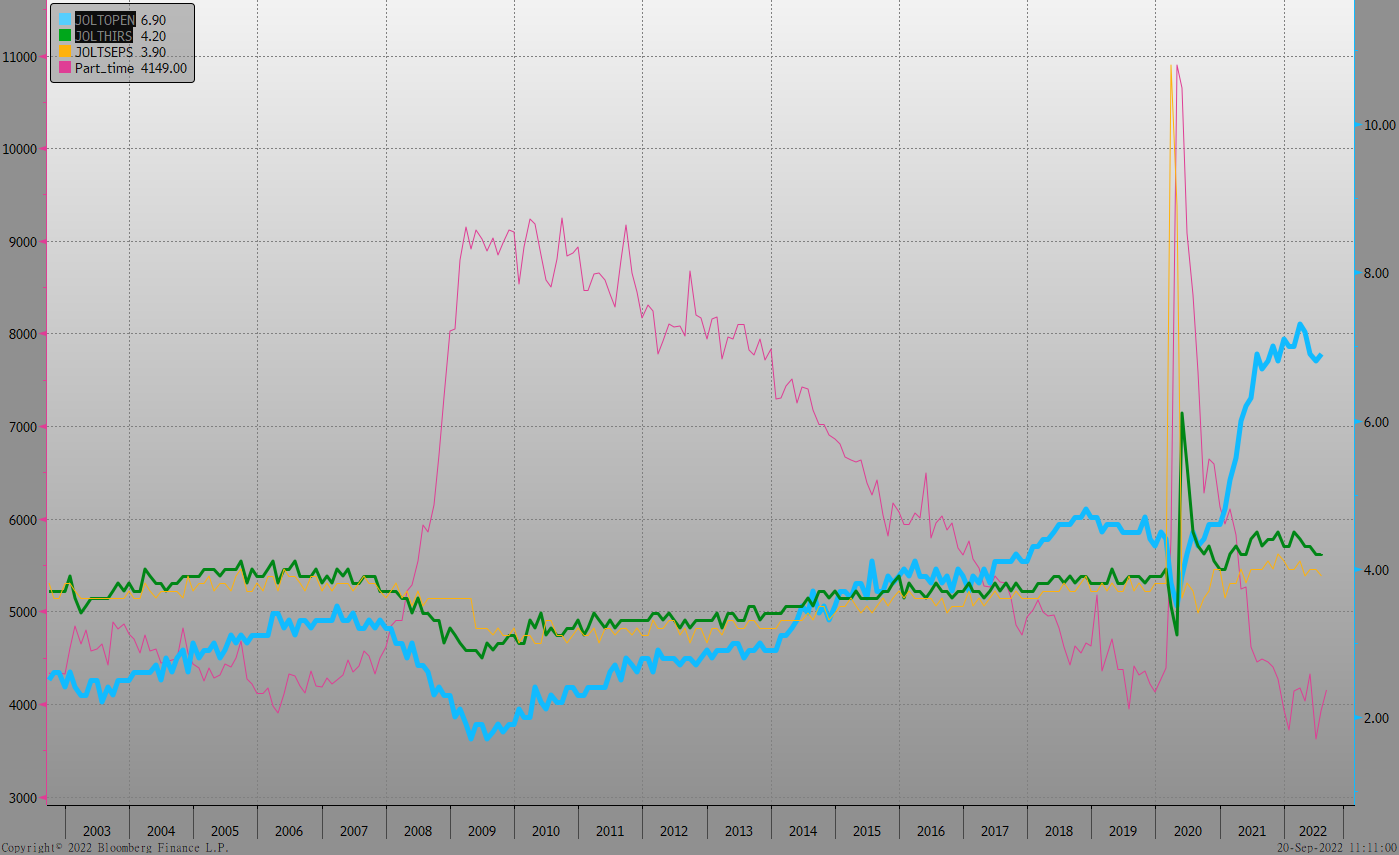 美國非農就業人數
美國新屋及成屋銷售
ISM指數
LIBOR OIS
經濟數據預報
市場展望
從利率走勢看，美債10y利率月線上升且季線趨勢亦向上，目前突破3.0%後往上測試3.50%關卡，估在FOMC會議前不易下跌。
經濟數據方面，即將公布德國9月IFO企業景氣指數，美國8月新屋銷售、8月成屋待完成銷售、8月耐久財訂單。目前估FED在9月將升息3碼，但4碼的機率也有。由於通膨數據未明顯緩解，FED對抗通膨的態度堅定，未來升息幅度較先前預估為大。美債10y利率區間暫看3.30%~3.65%。台債市場，10y公債利率仍受美債影響，近期將標售5年券，得標結果可能再推升10Y利率，10利率可能上看1.50%。